Topic 3 - Cavity and subcomponents manufacturing diagnostics
Michael Foley
PIP-II Technical Workshop
1 - 4 December 2020
Cavity and subcomponents manufacturing diagnostics
Eddy current scanning

    - Conservatively speaking, it is preferred.
    - The recent rejection rate for niobium sheet is very low, so
      visual inspection plus overnight water submersion may be 
      sufficient.
2
Presenter | Presentation Title
11/26/20
Cavity and subcomponents manufacturing diagnostics
EBW parameters development

    - Parameters for non full penetration welds developed based 
      metallographic analysis of cut, etched and polished weld 
      weld samples
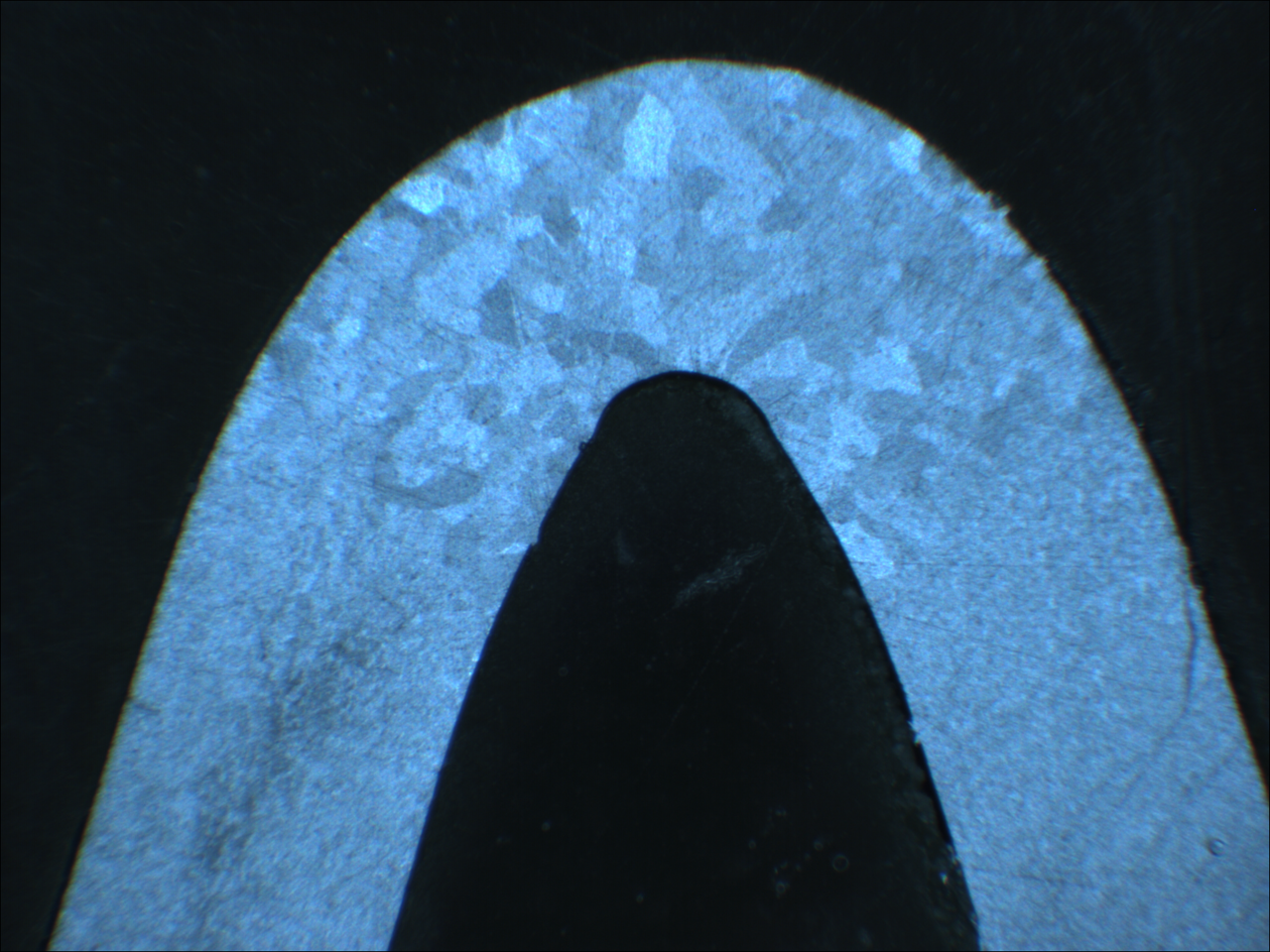 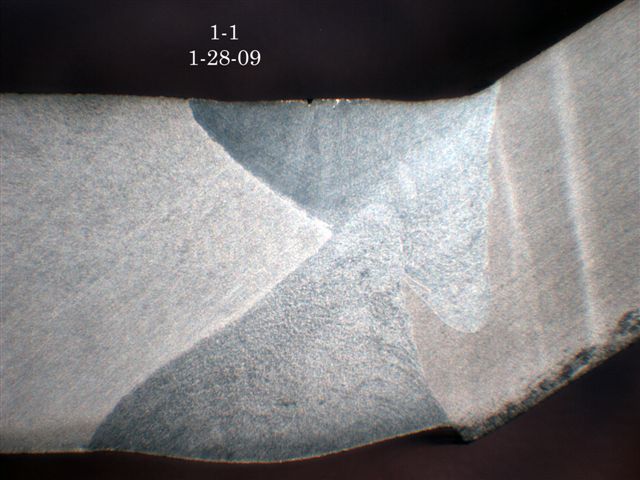 3
Presenter | Presentation Title
11/26/20
Cavity and subcomponents manufacturing diagnostics
EBW parameters development

    - Parameters for full penetration welds (e.g., equator) 
      based on visual or optical inspection (e.g., borescope)
      of weld samples.
4
Presenter | Presentation Title
11/26/20